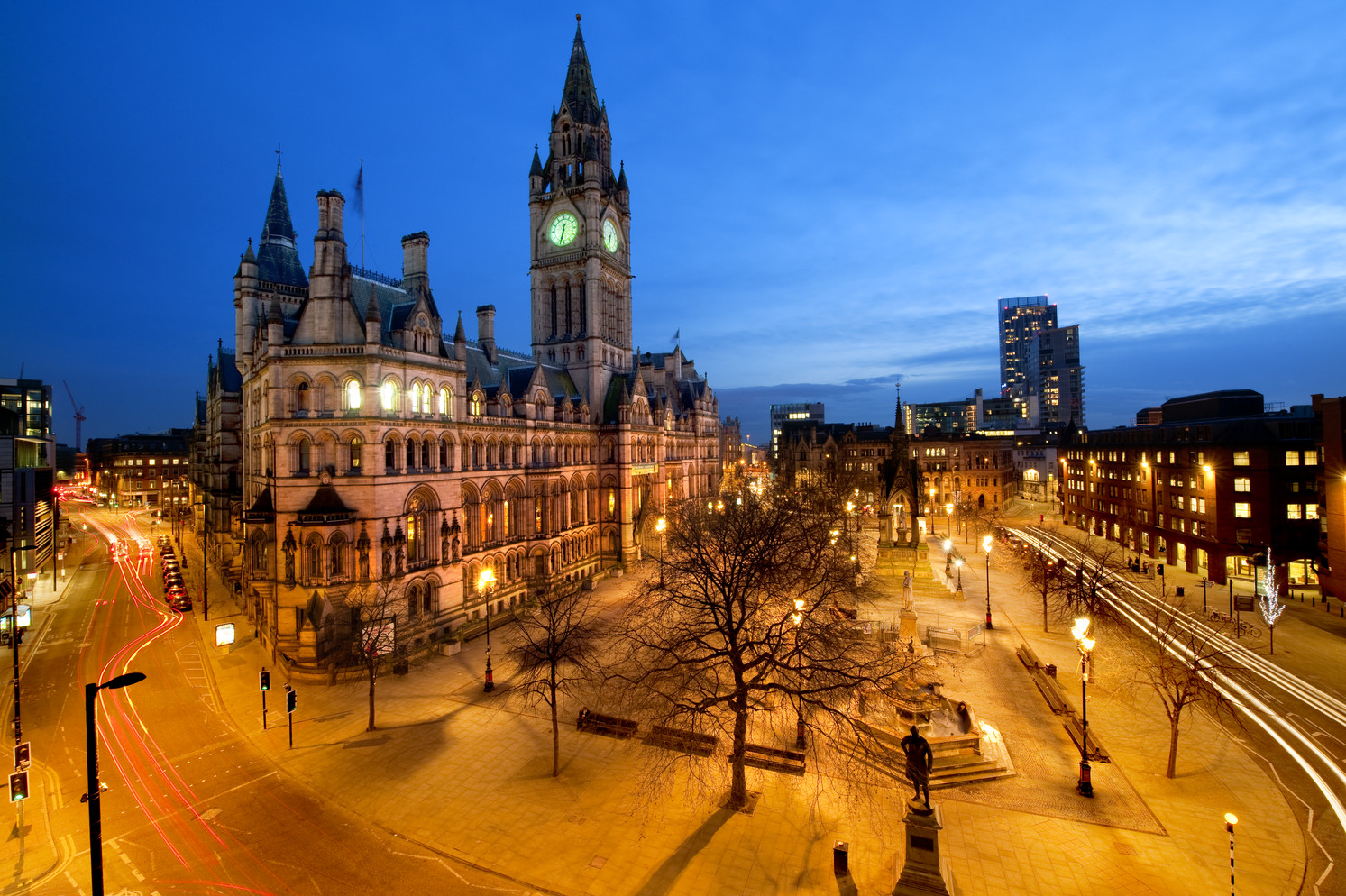 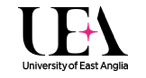 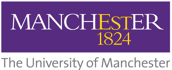 The Paris Agreement to local action on Climate Change: 
developing carbon budgets and ambitious action in Greater Manchester
Carly McLachlan, Professor Climate and Energy Policy, Director Tyndall Centre. 

Kevin Anderson, Professor of Energy and Climate Change
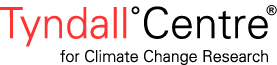 [Speaker Notes: 'The Paris Agreement to local action on Climate Change: developing carbon budgets and ambitious action in Greater Manchester’'The Paris Agreement to local action on Climate Change: developing carbon budgets and ambitious action in Greater Manchester’'The Paris Agreement to local action on Climate Change: developing carbon budgets and ambitious action in Greater Manchester’]
Tyndall Centre
Providing evidence to inform society’s transition to a sustainable low-carbon and climate resilient future.
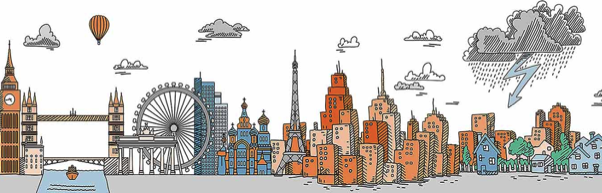 A network of universities bringing together researchers from the social and natural sciences and engineering to develop sustainable responses to climate change.  
Founded in 2000 to conduct cutting edge, interdisciplinary research, and provide a conduit between scientists and policymakers. 

Nearly 200 members ranging from PhD researchers to Professors.
Tyndall Centre
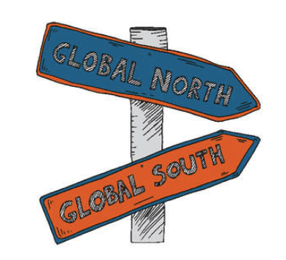 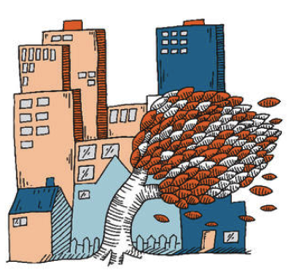 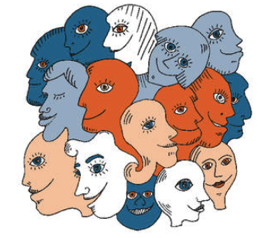 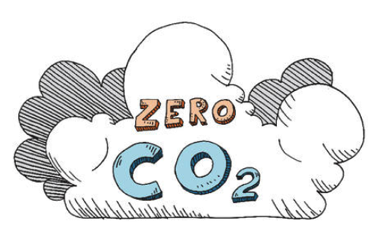 Accelerating social transitions
Overcoming poverty with climate actions
Reaching zero emissions
Building Up Resilience
Greater Manchester – ambition and engagement
Andy Burnham commitment to bringing forward the climate change goals for Greater Manchester – based on our work.

700 people and live streamed

Over 40 listening events
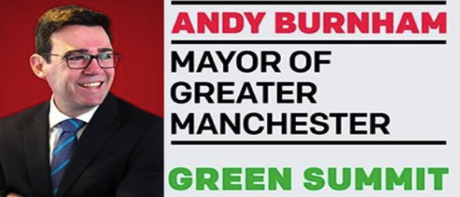 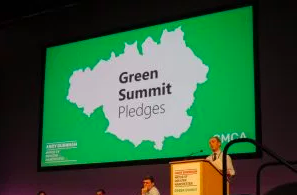 Winning slowly is basically the same thing as loosing outright. In the face of both triumphant denialism and predatory delay, trying to achieve climate action by doing the same things, the same old ways means defeat. It guarantees defeat.
Alex Steffan 2017
Tackling climate change requires new thinking
A belief in technical utopias solving our problems for us
	… yet we’re still deeply reliant on yesterday’s technologies 
		e.g. steam turbines, jet engines, red-brick terraces
Entrenched economic and financial models that aren’t fit for purpose
A belief that … ‘what we don’t do today we can fix tomorrow’
		misunderstanding the scientific fundamentals of climate change
We have to think differently,
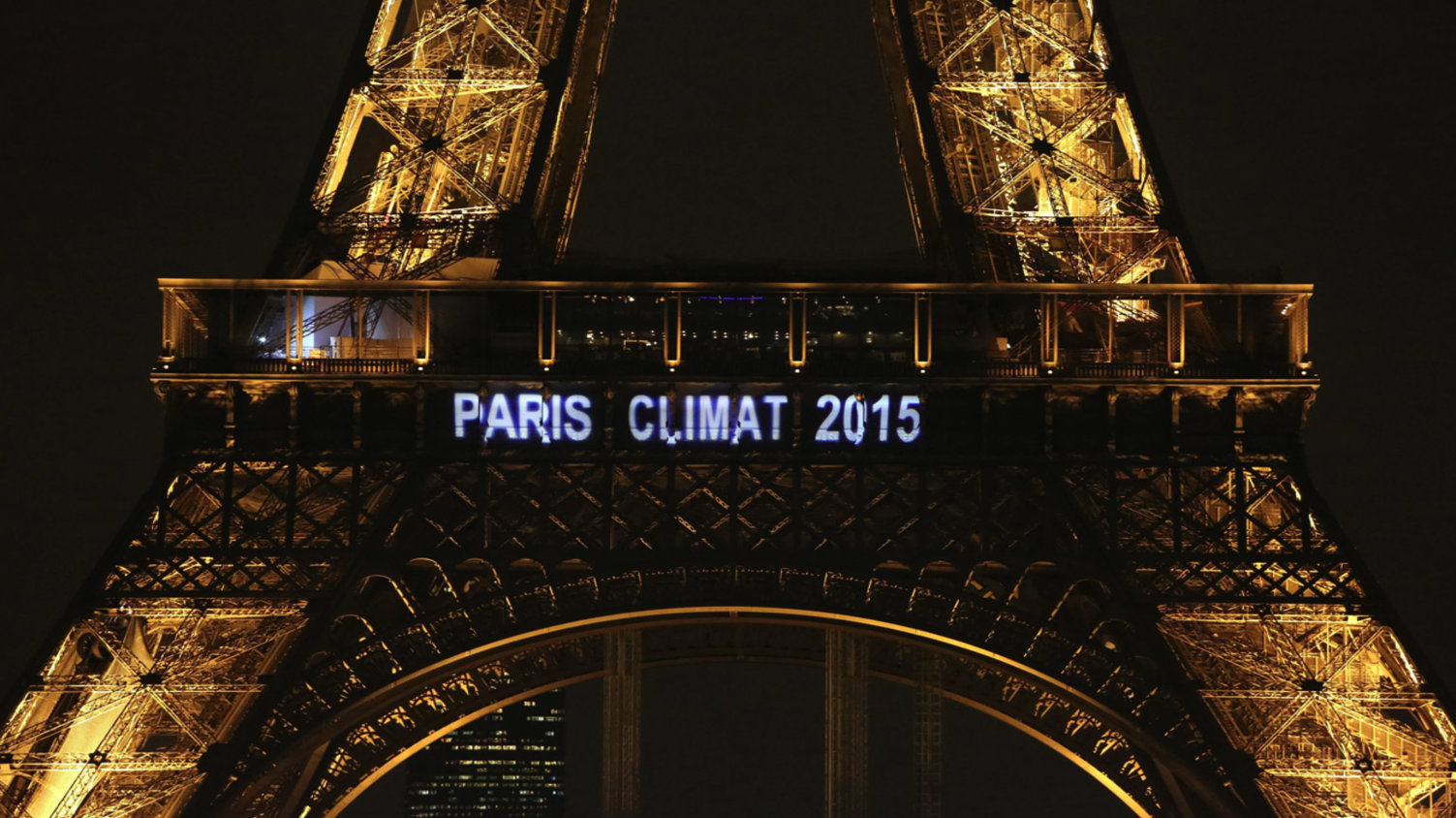 The Paris Agreement commits to
		                     “zero-carbon in our time”
established an unprecedented 
international agenda…
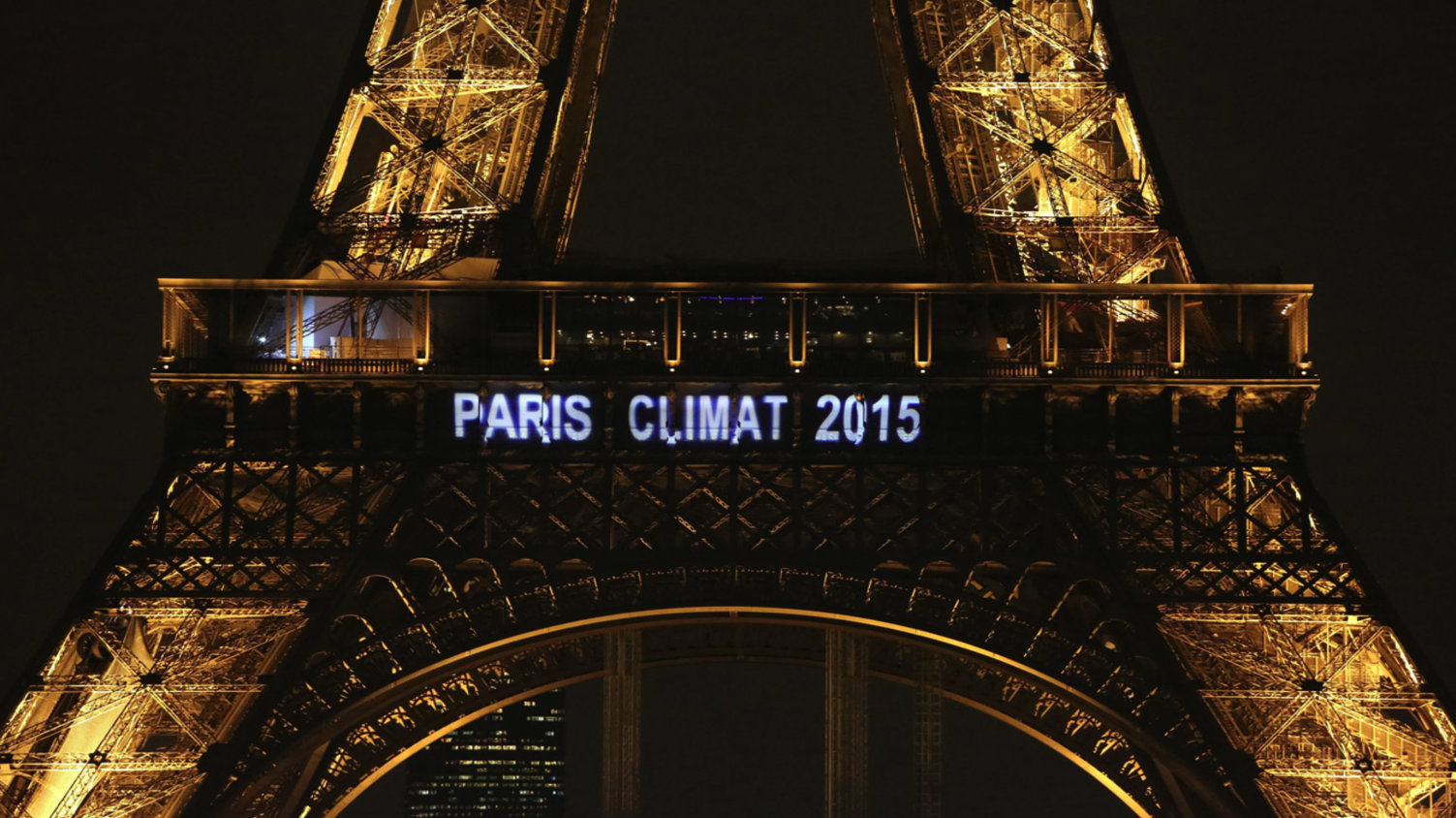 The Paris Agreement commits to
		                     “zero-carbon in our time”
… committing us …
i.e. … to take action to:
… hold the increase in global average temperature  to 
          well below 2°C above pre-industrial levels and pursue 
          efforts to limit the temperature increase to 1.5°C
… to undertake rapid reductions in accordance with best science

     … on the basis of equity,
To whom are our commitments made?
To whom are our commitments made?
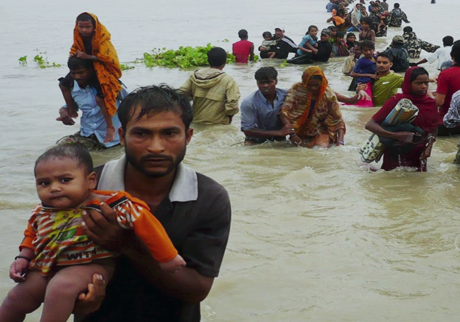 The poor in climate-vulnerable today
(many families of Manchester’s diaspora)
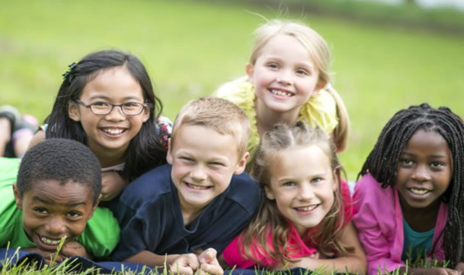 To our own children tomorrow
To whom are our commitments made?
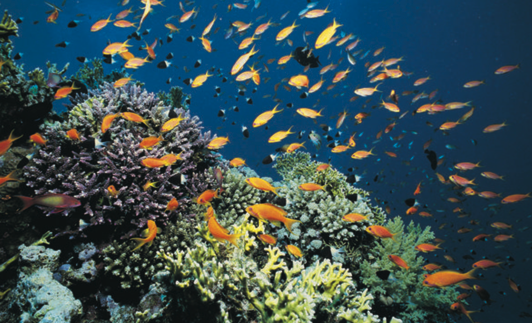 To other species & ecosystems
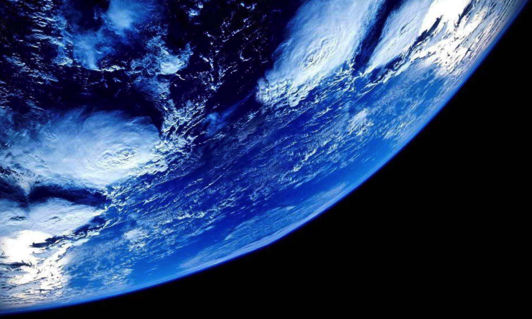 To our own unique home
[Speaker Notes: SUM TEAR KA]
How should we respond to this challenge?
Humility as a starting point for hope & action
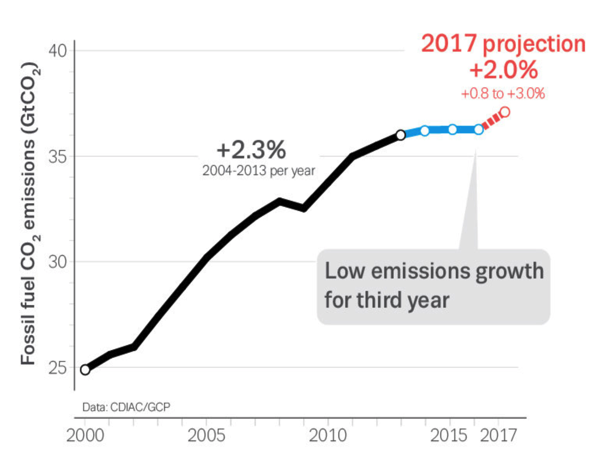 1.5%
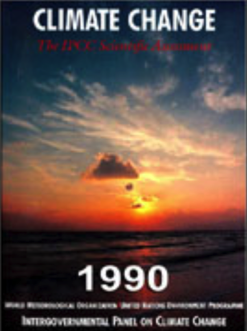 1990: first IPCC report
2016: CO2 60% >1990
2017: CO2 still rising
Up by around 1.6%
Despite optimistic rhetoric, we’ve not delivered reductions at a global level over the last 28 years…
[Speaker Notes: Global carbon project estimates 2018 emissions will go up 2.7%]
Thus far … range of technocratic ‘fixes’
Offsetting … paying others (often poorer people) to diet for us
Clean development mechanism (CDM) … state backed offsetting
Emissions trading (EUETS) ... so many permits the €tCO2 stays low
Afforestation ... plant a tree, maintain or even increase your emissions...
As yet uncertain ‘negative emission technologies’ (NETs)  ... at a planetary scale
Geo-engineering ... Experimental and uncertain particularly at scale
… distracting from significantly cutting our CO2?
Where should we go from here…?
Take home issues to inform action
The Paris commitments are far more challenging than most
 			   scientists & politicians are prepared to admit
Long term targets don’t appropriately connect science and our global commitments (e.g. 2030, 50, etc.)
It’s total emissions -  Carbon Budgets -  that matter
Real mitigation is still possible for 2°C – but only just…
What does science tell us about limiting warming to 2°C?
X
4°C to 6°C
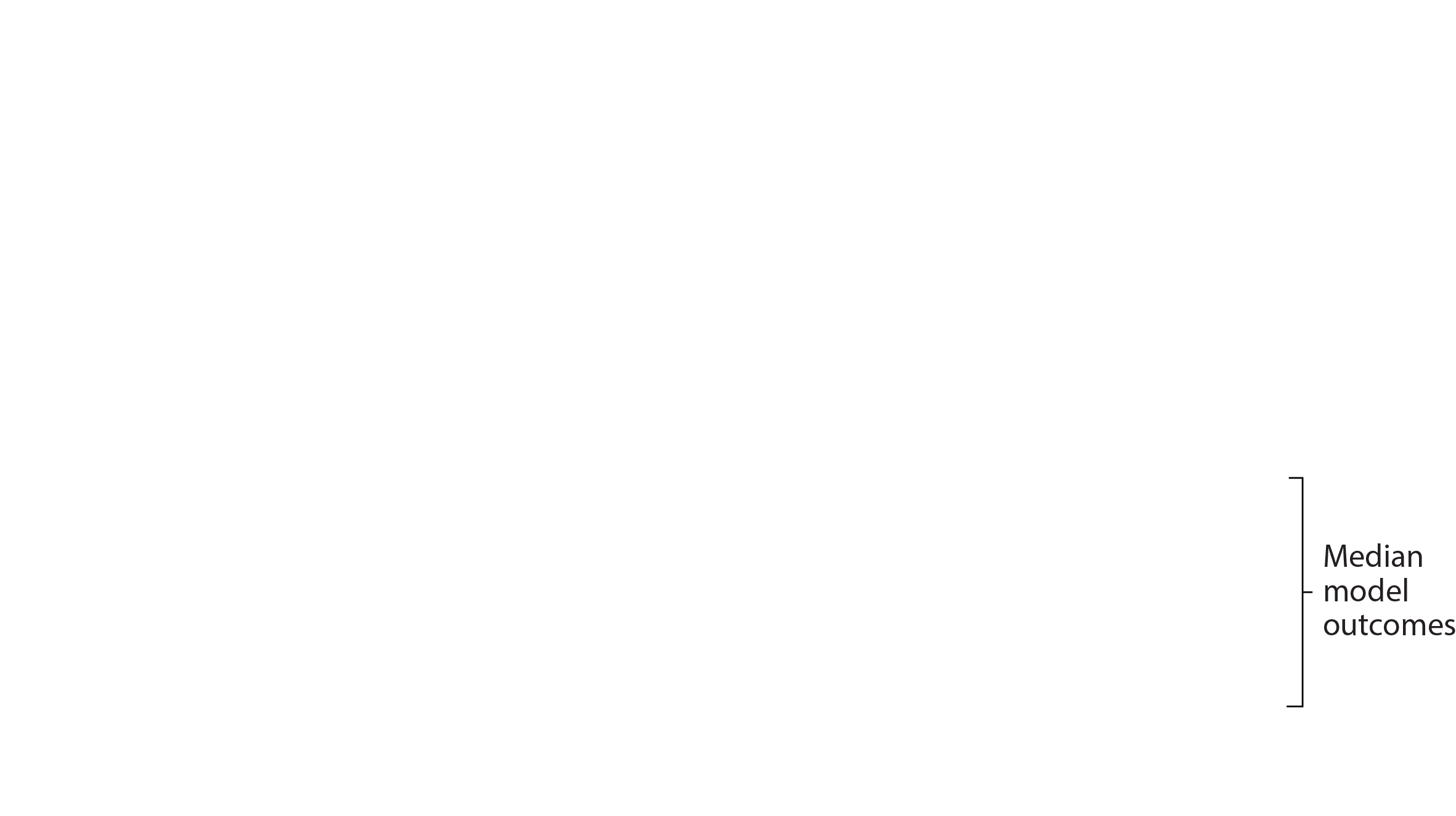 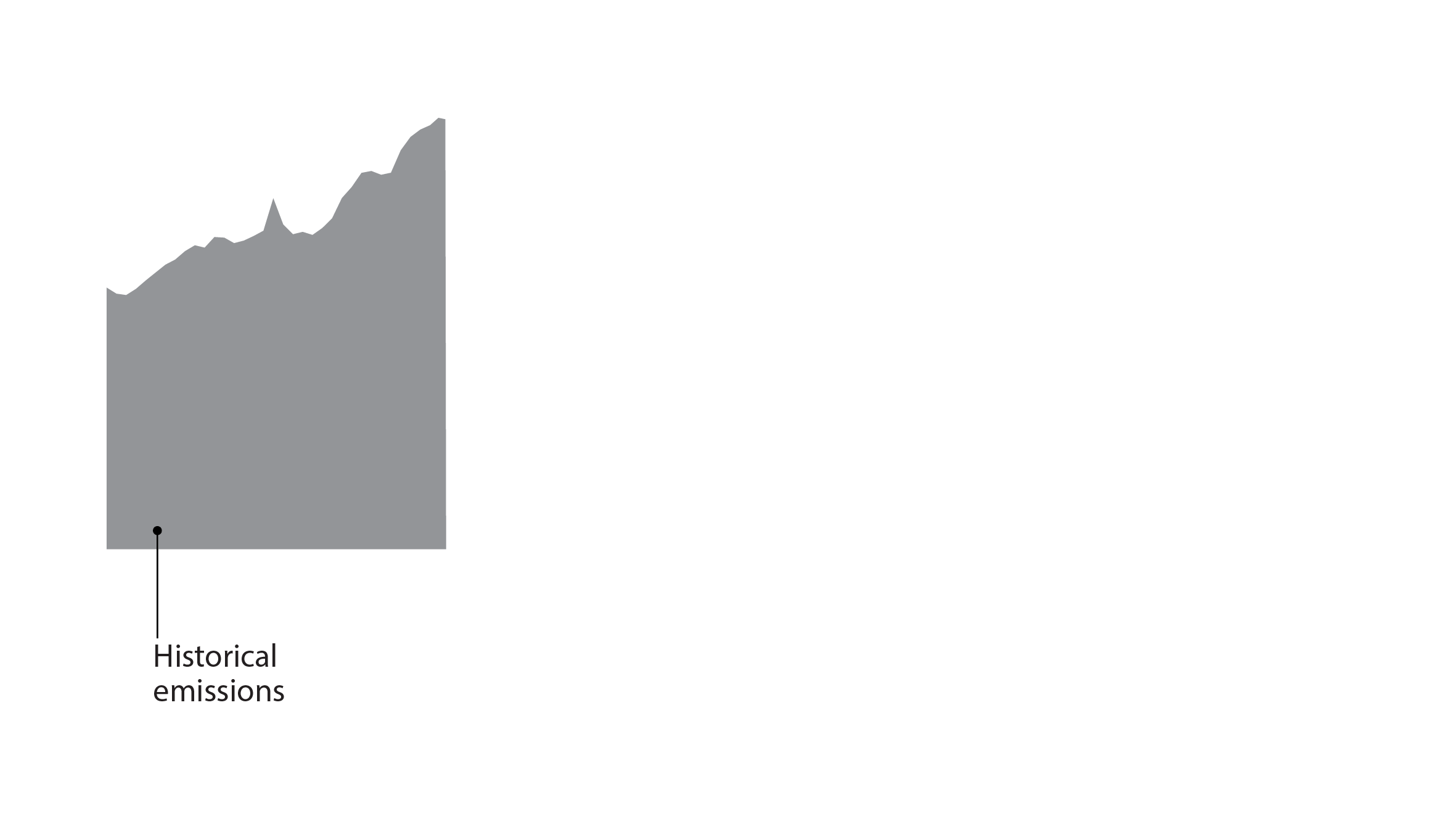 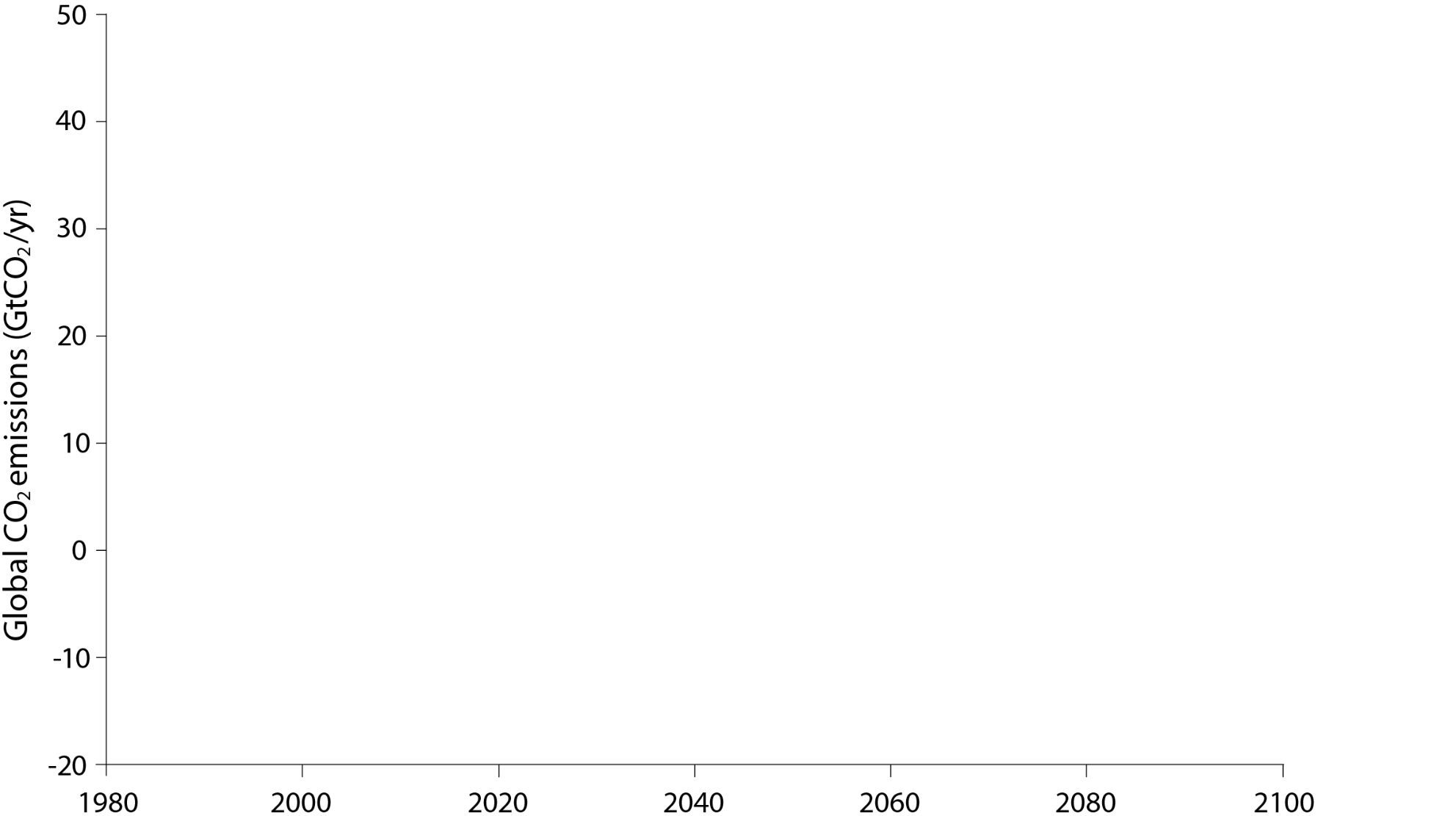 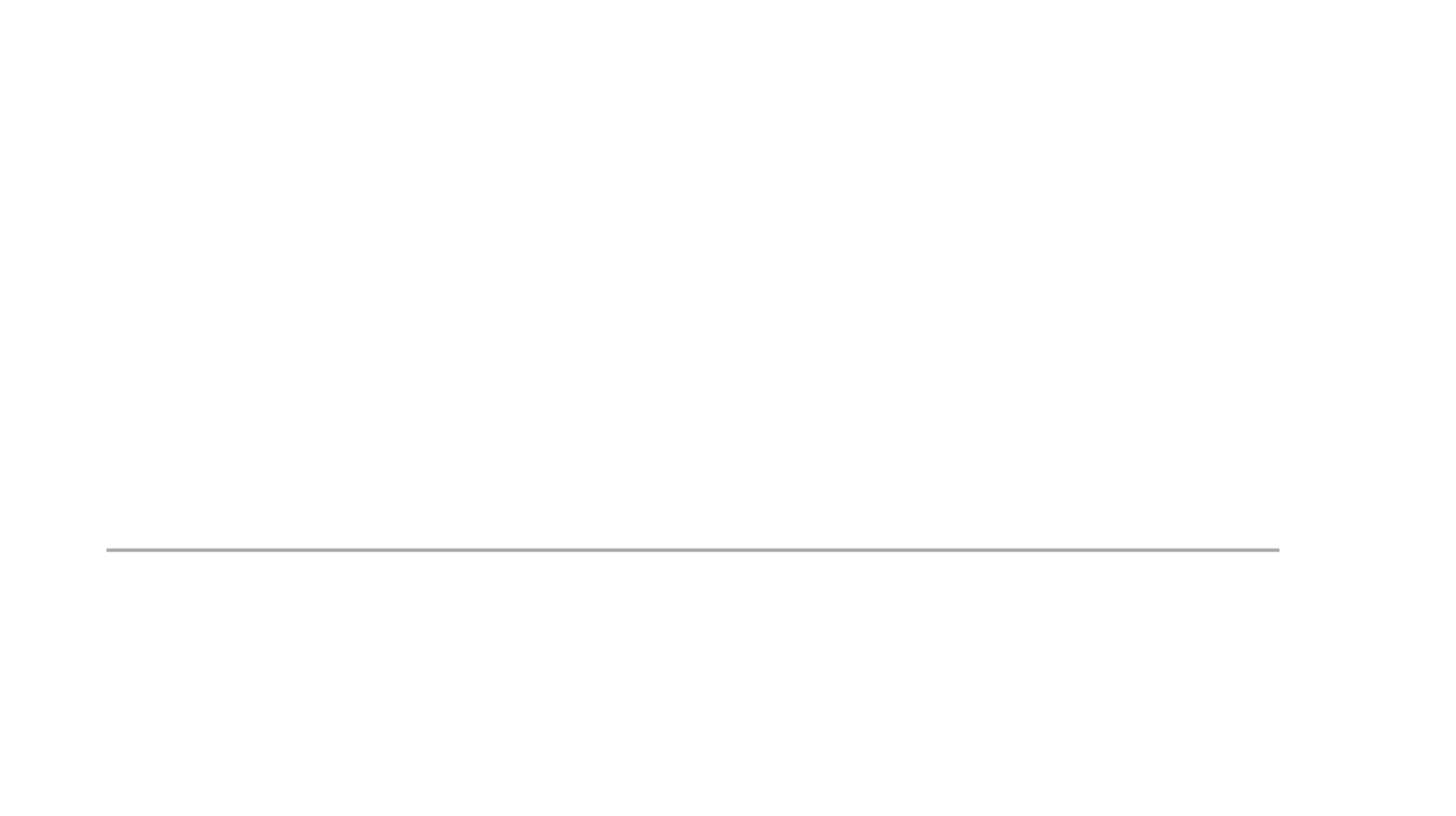 3°C to 4°C
2018
~1600GtCO2
740GtCO2
2060
2080
2100
2040
1980
2000
2020
… alternatively
… it’s all about pies …
So to limit warming to a 2°C rise …
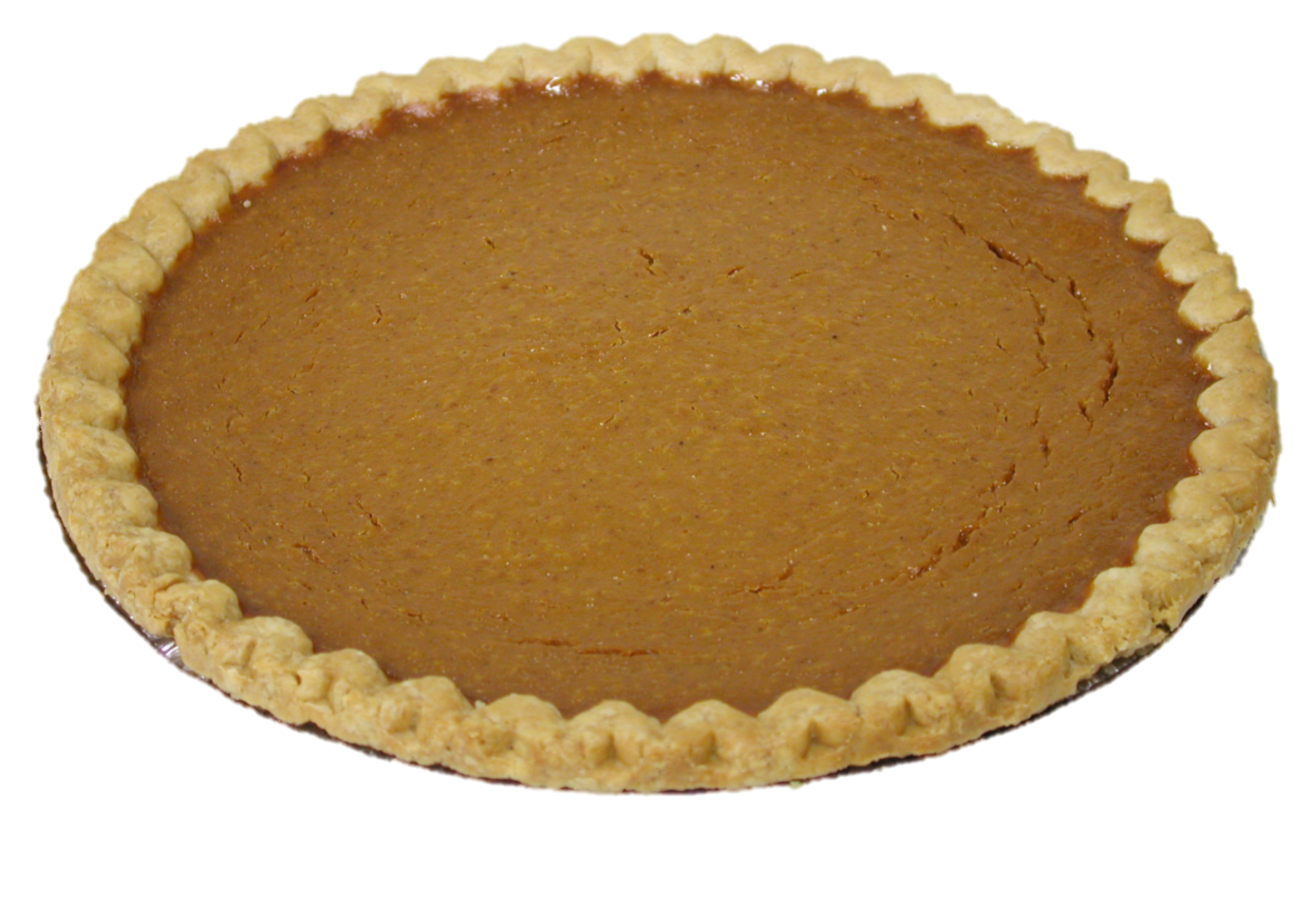 we have a set 
global carbon pie

i.e. total CO2 that can be emitted from now to forever …
So to limit warming to a 2°C rise …
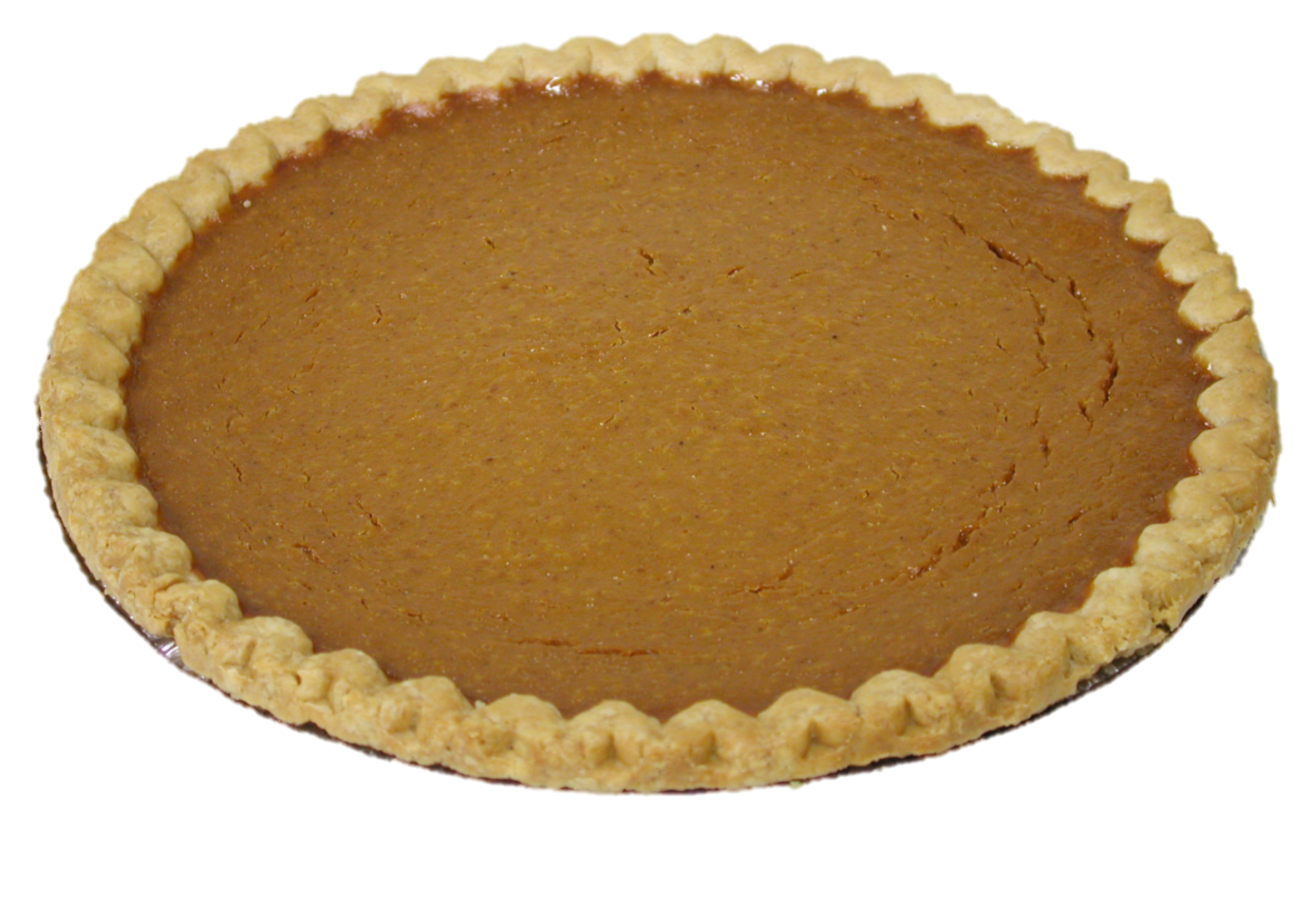 … this needs to be split    
   equitably amongst 
     all of the world’s nations
What is a fair slice for the UK?
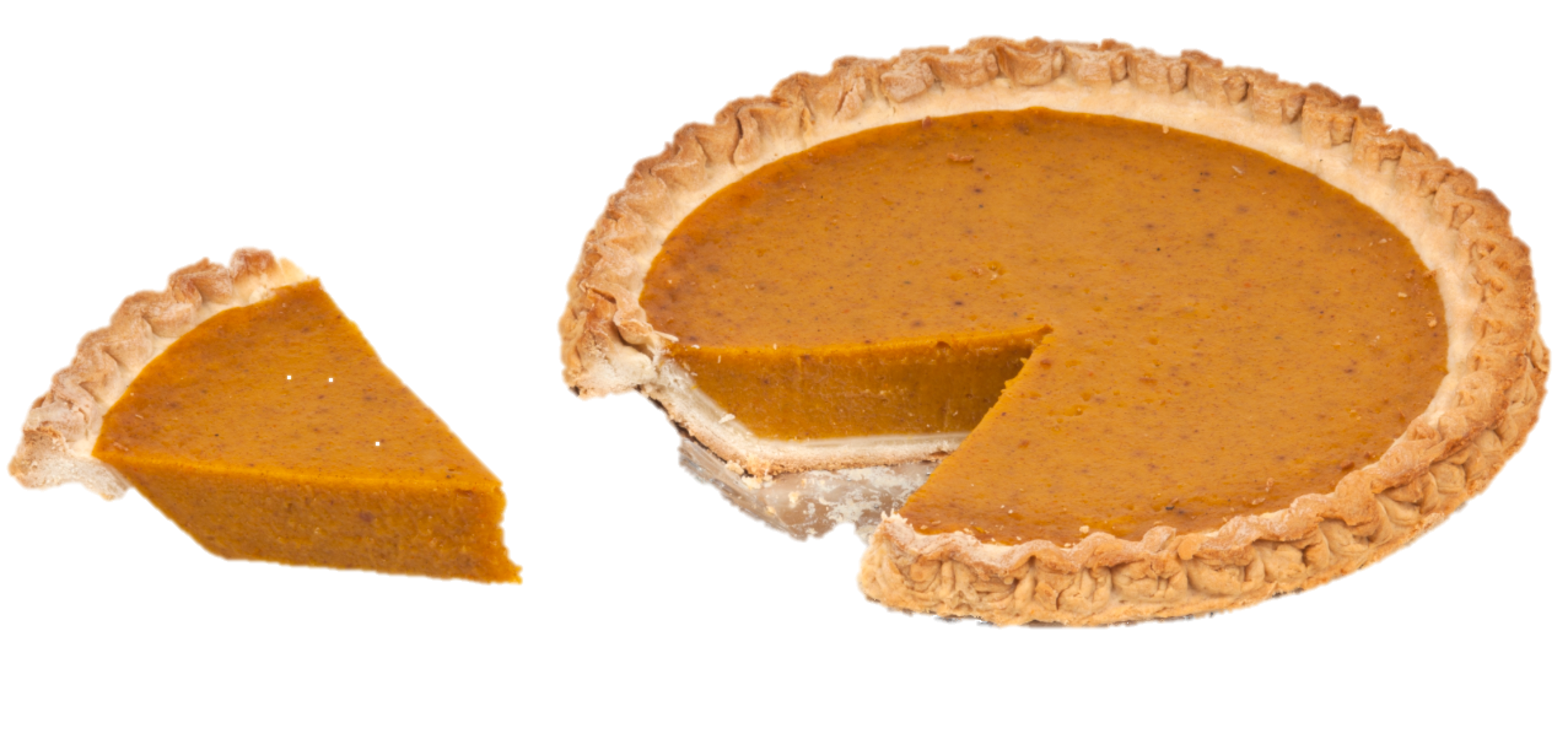 Of the UK budget …
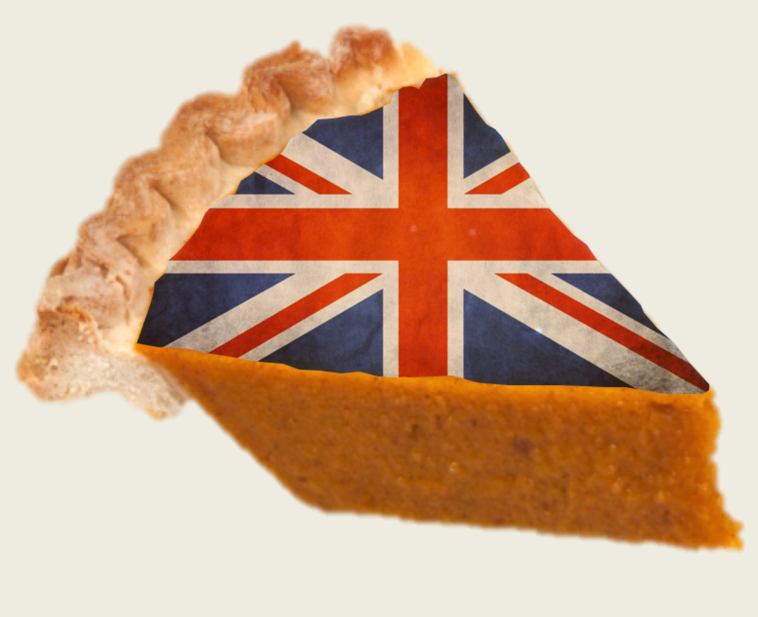 … how much should GMCA get?
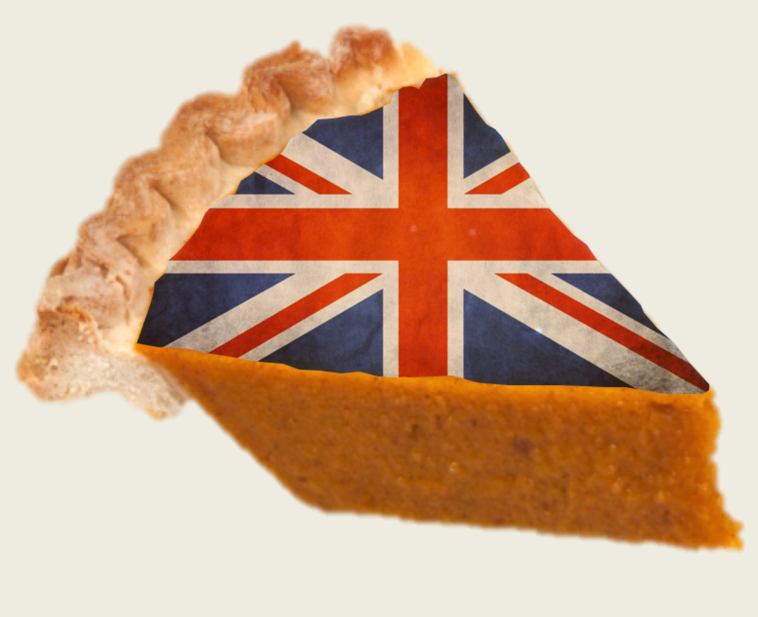 So we have a carbon budget
for GMCA
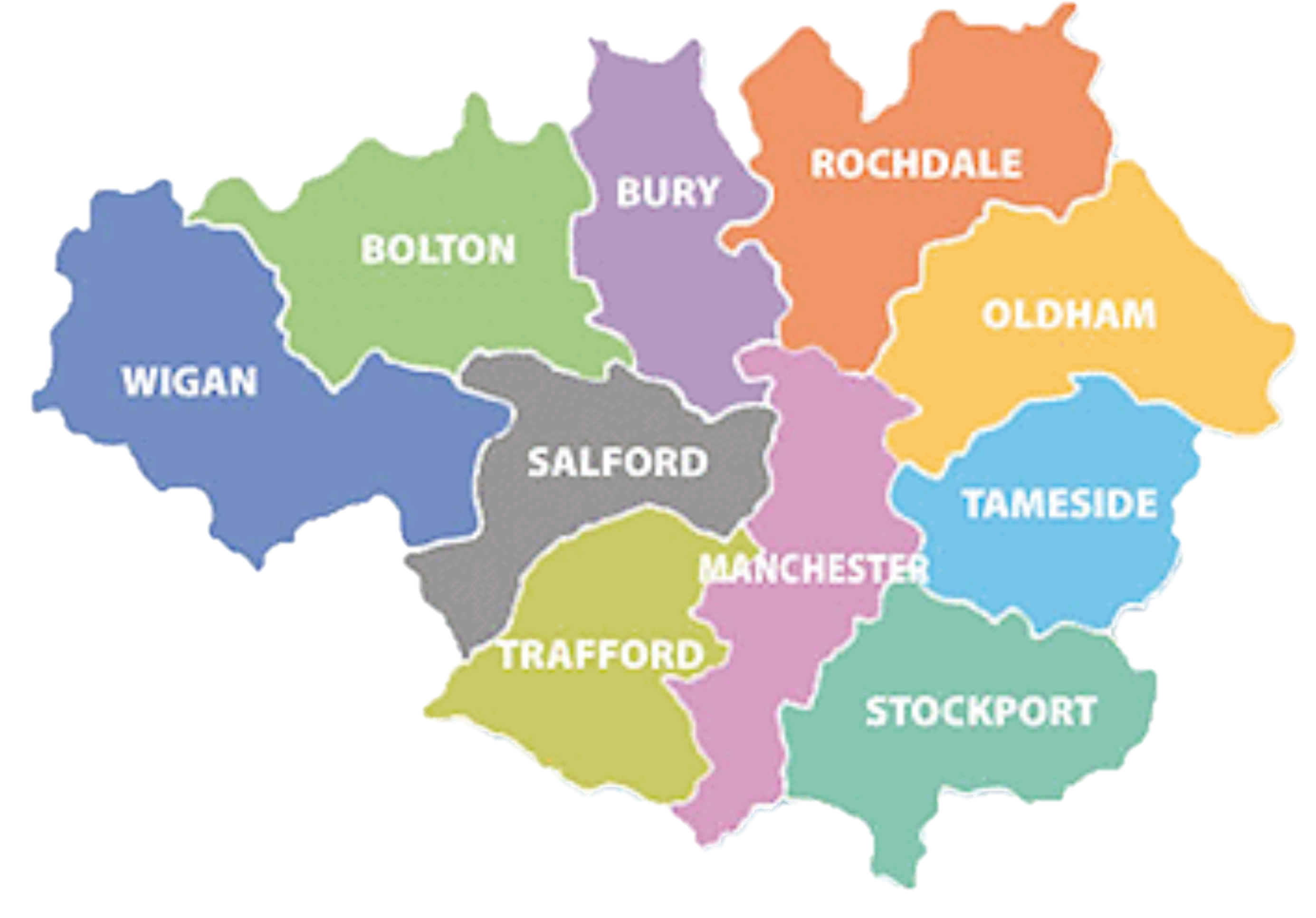 … for 2018 to 2100 and beyond …
And for those that like numbers (more than pies)
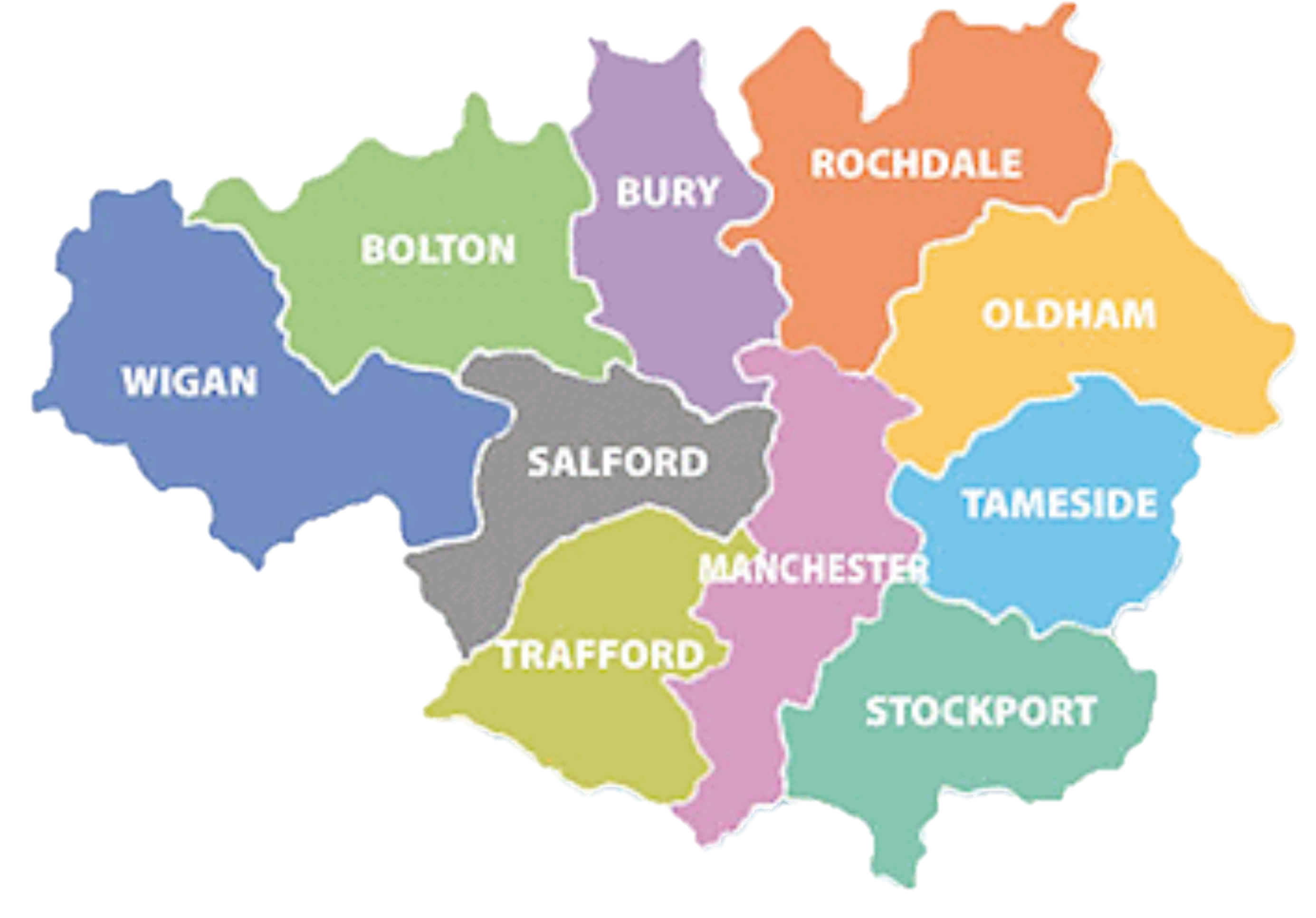 GMCA’s Paris 2°C energy budget is:
	       71 million tonnes of CO2 … for 2018 onwards
			(range 45-105MtCO2)
 i.e. around 5 to 6 years of current GMCA CO2 emissions 
Need for 10-15% year on year reductions
‘Carbon neutrality’ before 2040
Action in Greater Manchester
Mayoral commitment to Tyndall budgets
Manchester City Council adopted the budgets
Springboard plan (17 actions for the 12 months following the summit)
Smart energy plan (infrastructure plan – digital, G&B, EVs)
Net zero carbon buildings
Retrofitting assessment
Environment and innovation funds – combining public and private sources?
Manchester plastic free
Plans for emission free bus fleet

More details at https://www.greatermanchester-ca.gov.uk/media/1317/springboard-report.pdf
How can we support change?
Immediate – deep and rapid change in behaviours and practices
Top 10% emitters responsible for 50% global emissions
If reduced emissions to EU mean – 1/3 cut in global CO2. 
Institutions and individuals with authority can influence and lead by example to catalyse wider system change – ‘zones of influence’

2. Significant shift in infrastructure and processes
Retrofit buildings and new developments– narrow the acceptable envelope
Travel, fleet and car parking policies 
Procurement and service contracts (from energy to appliances)
A test bed for low carbon technologies and policies
Scale up success
Every decision has to deliver for sustainability (not an add on or nice to have)


3. Lobby for and support change at a local, national and international level
Demonstrating our commitment– supporting others.
Asking for more from our suppliers, from government, working with others in the sector
Telling our success stories and sharing our learning
Examples of actions for 2°C
Virtual 

communication
Passive house
Reduced flying
Retrofit
`
No
 first/business
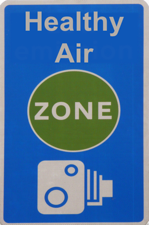 Charging
(inc. bike)
Zero-CO2
energy
Benefits of action
Cost savings… energy and equipment lifetime costs (might have to shift finance ‘windows’ of analysis)
Authentic leadership – connecting with values
Many benefits that cannot be easily measured – so we must be careful of simple cost benefit analyses
Active travel
Green space
Air quality
Healthier homes
Skills and employment
Retaining value of energy consumption locally – investment
Community, inclusion, loneliness
Thanks for listening
@carlymclachlan
c.mclachlan@manchester.ac.uk
www.tyndall.ac.uk
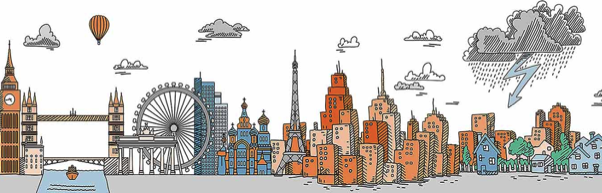